PERHITUNGAN NILAI KOMPENSASI: METODE RESOURCE EQUIVALENCY ANALYSIS (REA)
RIZAL BAHTIAR, S.Pi, M.Si
Pemanfaatan Passive Use Values Methods
CVM
Habitat Equivalency Methods
The Cost of Restoration Methods
Resources Equivalency Analysis (REA)
Nilai kompensasi bagi masyarakat yang terkena  dampak akibat rusaknya SDAL karena eksternalitas pencemaran dari satu fihak yang bertanggung jawab seharusnya meliputi semua nilai ekonomi masyarakat yang berasosiasi dengan sumber daya yang rusak, termasuk nilai use values dan passive use values seperti option value, existence values dan bequest values (DOI, 1991)
Metode REI: Konsep Dasar
Pendekatan penukuran kompensasi kerusakan sumber daya alam
Demand Side
Supply Side
Replacement Cost Approach
Consumer Valuation Approach
Menghitung berapa biaya yang diperlukan untuk mengganti services SDA yang hilang akibat kerusakan SDA (berapa biaya untuk mensuplai services SDA)
Menghitung nilai moneter masyarakat terhadap SDA ( berapa demand masyarakat thp services SDA)
Consumer Valuation VS Restoration Cost
$/unit
CONSUMER VALUATION
Aggregate demand marginal benefit
Lost Resource Value from Injury
Resource Units
$/unit
RESTORATION COST
Resorce Supply Marginal Cost
Unit cost
Resource Units
STEP in REA
Menentukan jumlah “natural resources services” yang hilang akibat kerusakan mis: dalam Ha/th, atau metrik lainnya
Perhitungan Debit
Hubungan/ membandingkan kehilangan services tadi dengan proposal proyek kompensasi untuk restorasi
Perhitungan Kredit
Hitung biaya proyek (ukuran proyek restorasi awalnya di “scaled” pada kerusakan, biaya restorasi baru kemudian dikalkulasi)
Komputasi Biaya Proyek Restorasi
Habitat Example: First step
Misalkan ada 10 Ha area yang terkena tumpahan minyak sehingga hanya dapat mensuplai 30% saja dari jasa sebelumnya. Pada tahun ke 2 setelah insiden, habitat mulai recovery, dan dapat mensuplai 90% dari nilai baselinenya. Pada tahun ke 3 sudah fully recovered.
First step, kalkulasi debit:
	pada kasus ini area yang hilang per tahun adalah = (70% x 10 Ha x 1 th) + (10% x 10 Ha x 1 th)= 8 Ha-th jasa habitat. Jika future value didiscount 3% maka kerusakan 7,97 Ha-th.
X-cell Sheet
Habitat Example: Second step
Second step, kalkulasi kredit, fokus pada keuntungan services habitat yang dihasilkan dari proyek restorasi.
Menciptakan Ha-Th jasa habitat merupakan fungsi dari area dan waktu. Kompensasi akan melibatkan 7,97 Ha lahan tanpa nilai habitat, menjadi produktif habitat dalam 1 tahun atau alternatif lainnya menciptakan 1 Ha untuk 7,97 tahun.
Dalam kenyataanya hampir semua proyek restorasi yang melibatkan habitat yang telah terdegradasi merestorasinya selama beberapa tahun dan melakukan pemeliharaan di masa yang akan datang
Habitat Example: Third step
Misalkan proyek restorasi jga termasuk untuk kualitas area sekitarnya yang terdegradasi.
Jika area tsb diasumsikan hanya menyediakan 30% saja dari service potensialnya, maka diharapkan akan ada 80% dari potensial habitat service setelah restorasi.
Jika proyek dimulai 2 tahun setelah insiden dan perlu tambahan 5 tahun untuk mencapai services 80%. Asumsi umur proyek adalah 20 th (22-23 th setelah kejadian) dihitung dalam 5 th proyek.
Dengan contoh ini kita asumsikan bahwa tahun setelah itu merupakan tahun efektif terdiscount penuh karena uncertainty in future.
= (0,03)(1,03-2)+(0,1)(1,03-3)+(0,4)(1,03-4)+(0,48)(1,03-5)+
Total Value Proyek ini Adalah:
= (0,03)(1,03-2)+(0,1)(1,03-3)+(0,4)(1,03-4)+(0,48)(1,03-5)+
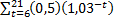 =6,31 Ha-Tahun per Ha
% habitat services
% habitat services
INJURY/DEBIT
RESTORATION/CREDIT
100%
80%
Lost resource services
Per area injury (undiscounted)
Restoration resource services
Per area restoration
(undiscounted)
30%
30%
0
1
2
5
0
2
23
Time (Years)
Time (Years)
Habitat Example
Secara matematis kita akan merestore area yang menyediakan 7,79 Ha-th services menjadi selama umur proyek 20 th terdiscount. Dalam hal ini akan meliputi area sebesar 7,97/6,31=1,26 Ha
Ini berarti restorasi dari 1,26 Ha selama 20 tahun akan dikompensasi masyarakat untuk 7,97 acre years of habitat services karena oil spill.
Dengan demikian secara visual area di grafik sebelah kiri (dikalikan area terkena dampak dan dihitung untuk nilai present value akan sama dengan area sebelah kanan yang dikalikan dengan area target restorasi dan dihitung dengan present discounted value dan discounting future years.
Teknik Menghitung Prosentase Habitat Services yang Hilang
Prosentase dari habitat service yang hilang (atau dihasilkan dalam kasus proyek restorasi) dapat dihitung dengan berbagai cara:
Habitat-wide evaluation index
Menggunakan 1 atau lebih surrogate species
Penggunaan dasar pendugaan dari derajat minyak (degree of oiling)
Jika kerusakan terjadi pada individual animal daripada ke habitat, REA dapat fokus pada kehilangan animal-th.
Misalkan oil spill menyebabkan kematian 100 bebek, tapi dampaknya pada perairan dapat diabaikan.
Dengan menggunakan history dari bebek (annual survival rate, average life expectancy, average fledging, etc) dimungkinkan untuk membuat estimasi model matematis hilangnya bebek-th karena oil spill.
Pada sisi kredit kita dapat menghitung disain proyek restorasi untuk menciptakan habitat bertelur bebek dan menskaling ukuran proyek yang dapat menciptakan sebanyak bebek-tahun seperti yang hilang dalam insiden.
Issue Aplikasi REA
REA akan menjadi kompleks jika kasus berhubungan dengan kerusakan memberikan dampak luas pada species dan tipe habitat yang berbeda, juga kurangnya pemahaman pilihan opsi untuk berbagai species. Sehingga digunakan lumping dan pemanfaatan surrogates.
Ekstrapolasi untuk species specifik injuries tanpa tahun biaya restorasi
Jika kita dapat mengasumsikan hubungan antara biaya restorasi dan karakteristik species, maka memungkinkan untuk mengakprosimasi biaya restorasi untuk species specifik yang rusak berdasarkan informasi restorasi dari non target species. Ini yang disebut sebagai lumping similar species. Hal ini dapat dilakukan ketika:
Ukuran proyek kompensasi akan insufficient untuk mensuport kegiatan restorasi yang ekonomis.
Biaya colecting data yang relevan eksesif jika dibandingkan kerusakan species yang akan diekstrapolasi.
Tropic Level Scaling dan Substitutability
Dalam kasus pencemaran minyak, lembaga berwenang akan menyediakan petunjuk legal untuk mengkompensasi masyarakat dengan sumber daya yang tipe dan kuantitasnya sama.
Dari perspektif ekonomi, ketika services sumberdaya yang disiapkan melalui proyek restorasi tidak ekivalen dengan kerusakan yang terjadi, maka ada masalah substitutability.
Oleh karena itu dibutuhkan scaling dengan ukuran yang umum baik pada kerusakan maupun pada restorasi projectnya misalnya produktivitas primer burung yang mati dengan biomas dan konsumsi makannya yang dibandingkan dengan proyek oyster reef yang dapat meningkatkan biomass bentik. Hasil penelitian menunjukkan bahwa kehilangan 134 ekor burung dapat dikompensasi dengan membangun 1,9 Ha Oyster reef
Biaya Restorasi sebagai Fungsi Species Abundance
Restoration cost/ bird ($)
(More Rare)
(More Common)
Abundace